Figure 2. Neural activities associated with early VERP components during motion processing. The upper time by voltage ...
Cereb Cortex, Volume 20, Issue 7, July 2010, Pages 1749–1755, https://doi.org/10.1093/cercor/bhp243
The content of this slide may be subject to copyright: please see the slide notes for details.
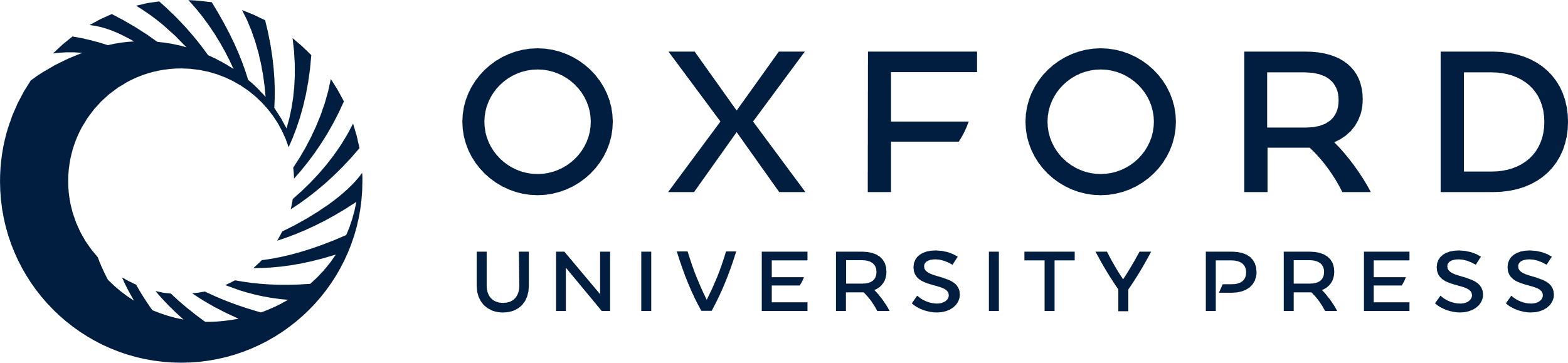 [Speaker Notes: Figure 2.  Neural activities associated with early VERP components during motion processing. The upper time by voltage plot shows the P1, N1, and P2 time courses for schizophrenia and healthy subjects averaged over left and right stimuli presentations. The lower time by voltage plot shows horizontal eye movements in response to left and right stimuli and illustrates that both schizophrenia and healthy subjects followed the instruction to maintain central fixation. All plots of neural activities are seen from the occipital view. The upper voltage topography shows the main effect of group on P1 VERP amplitude (difference between schizophrenia and healthy subjects) in response to both left and right stimuli. The associated brain plot shows the source activities associated with that voltage difference main effect. The lower 2 voltage topographies show the spatial distributions of the N1 and P2 VERP responses, averaged over group and stimuli types, for which there were no effects of group membership.


Unless provided in the caption above, the following copyright applies to the content of this slide: © The Author 2009. Published by Oxford University Press. All rights reserved. For permissions, please e-mail: journals.permissions@oxfordjournals.org]